Pronunciation Test
Pronunciation Practice
2
1
3
IT
SINCE
SHIP
6
5
4
SCIENCE
SHEEP
WERE
9
7
8
EAT
BEAR
BEER
0
WHERE
Task
Write down your phone number.
Find a partner
Tell them your phone number with the given words
Don’t look at what your partner writes.
Describe and Draw
Speaking Practice
Partner 1 should look at the photo
Partner 2 has his/her BACK to the photo
Partner 1 describes the photo
Partner 2 draws what the person describes

Practice one with me
If you don’t know a word
Try to describe it
“The thing you use to + verb…”
“Something you + verb…”
Expressions of Position
At the top
At the bottom
On the left
On the right
Next to
Side by side
Under
Above
Expressions of Speculation
There is/ There are…
It looks like… (she’s happy, a quiet place, they’re shopping, etc.)
I think…
Let’s practice one
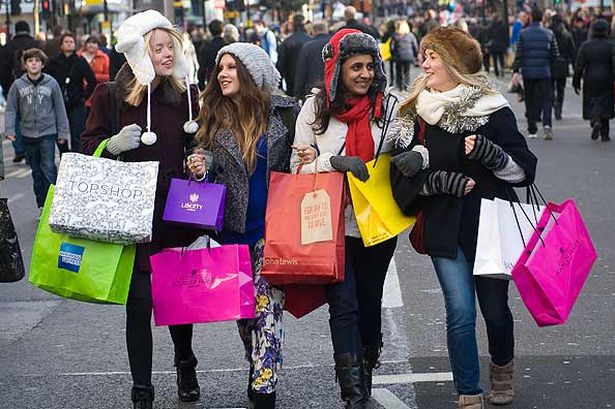 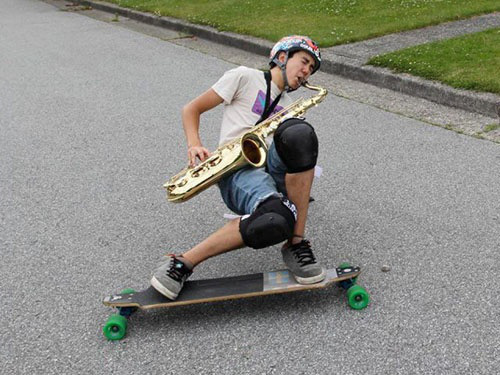 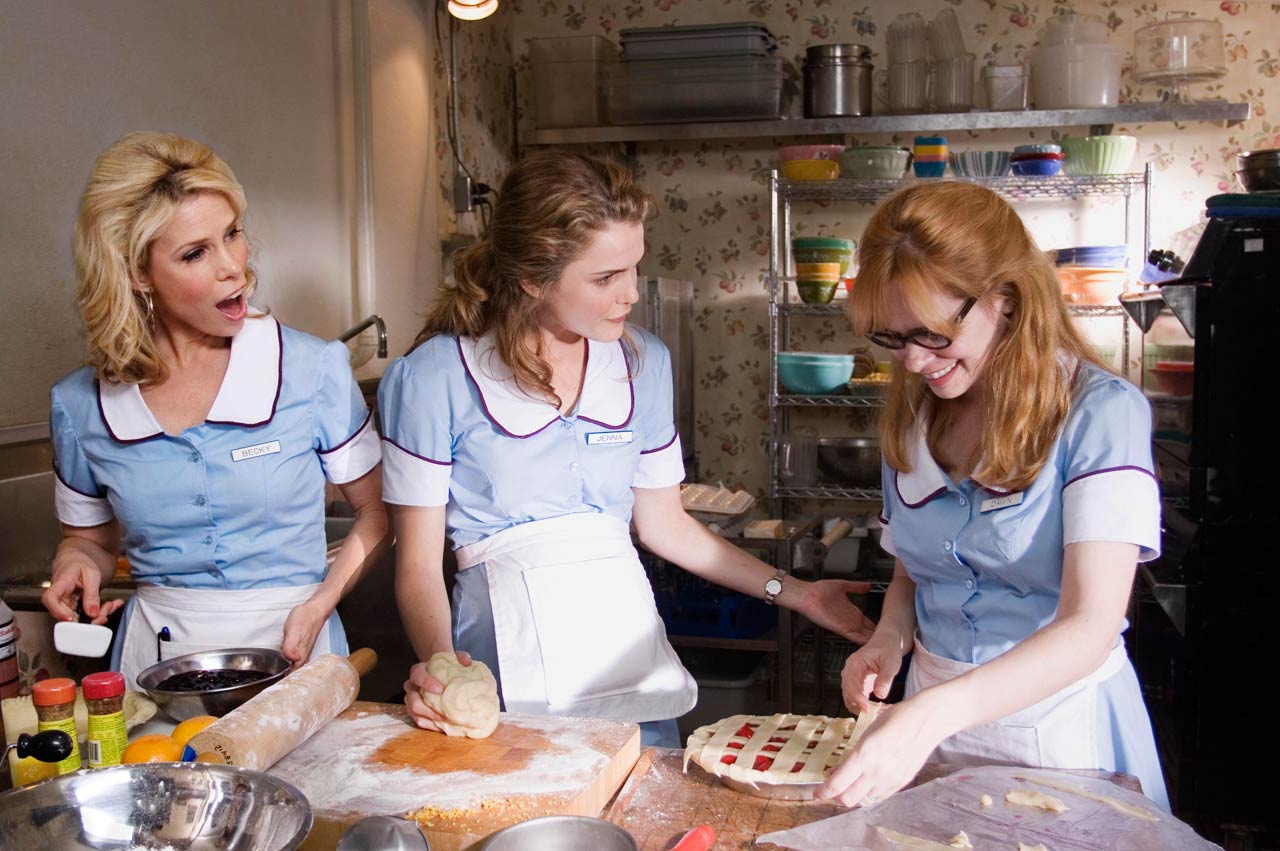 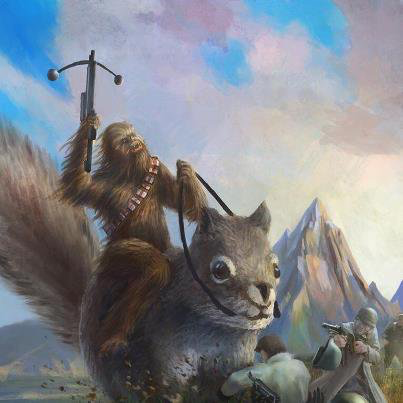 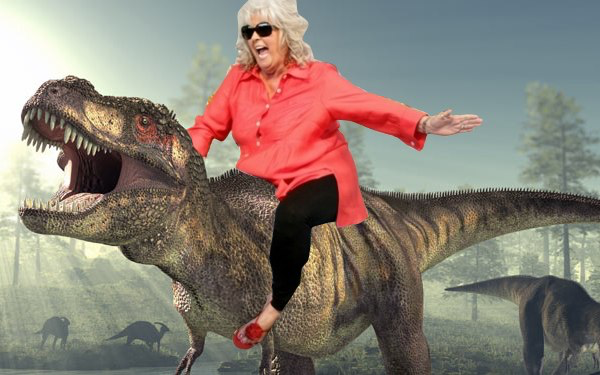 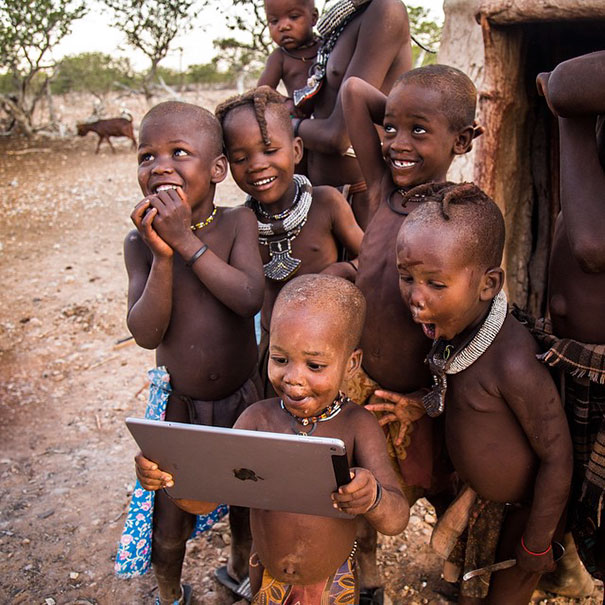